Unit 5B NotesWorld War 2
Burial at sea for 
USS Intrepid1944
Title:  Homefront
Discuss some of the ways that World War 2 changed the everyday lives of people in the United States.  You can discuss the average  American, or minorities or women, your choice.
Title: WWII Posters
During wartime, the government often uses media to encourage people to participate in the war effort. During World War II, the government produced posters, most of which encouraged young men to enlist for active duty. Other posters urged women to work in factories or show support in other ways.
	Sketch aWWII poster.
	At the top write the Message, what 	you are trying to persuade others to 	do, and the Audience, who you are 	trying to persuade.
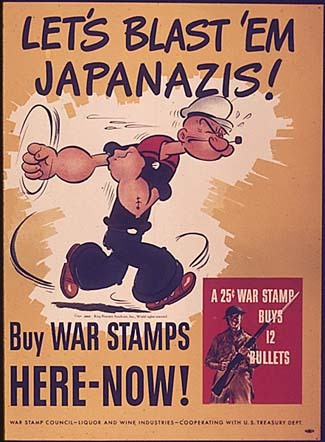 Title: Believing the Reports
The American public did not truly take in the horror of Adolf Hitler’s regime until years after the existence of concentration camps was first reported in American newspapers. Partly this was the fault of the media, which did not give prominent placement to news of the Holocaust.
What other factors do you think contributed to the long delay in understanding the Holocaust?
Title:  A Million Lives or the Bomb
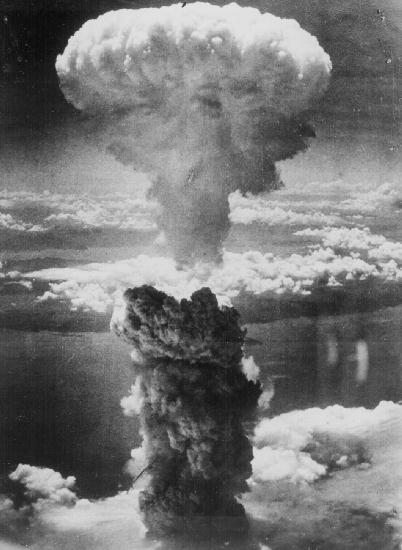 The year is 1945 and the Japanese have not yet surrendered. You are President Harry Truman. Your advisors have informed you that forcing a Japanese surrender through continued conventional fighting may cost as many as one million American lives. 
You have another option: dropping the newly developed atomic bomb on Japan, thereby killing hundreds of thousands of Japanese.
Which option do you choose? Why?
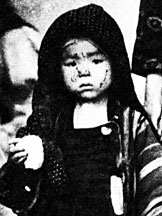 I. The Homefront
A. Industrial & Farm Production 
	1. War Production Board halted non-essential building to conserve materials for war purposes. 
 		2. Rationing goods to consumers 	reached major levels as goods 	became scarce--gasoline, butter, 	rubber, shoes, sugar, and meat 	were rationed.
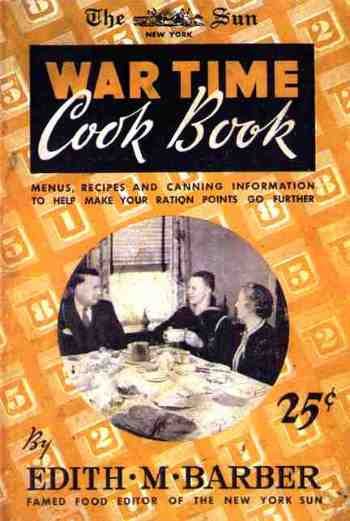 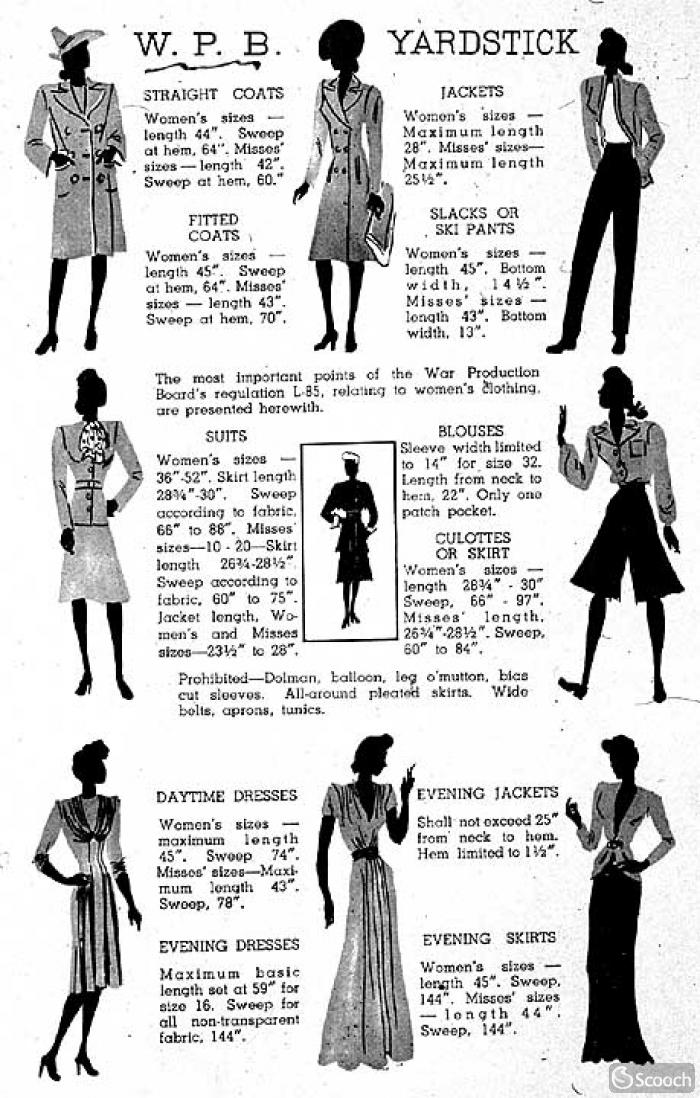 No French cuffs or sleeves. 
No pockets of wool. 
No interlinings containing any virgin or reprocessed wool. 
No cuffs on coats. 
No belts wider than 2 inches. 
No hoods or scarves for blouses. 
For men and boys, "no second pair of trousers of matching material, no outside patch pockets of wool."
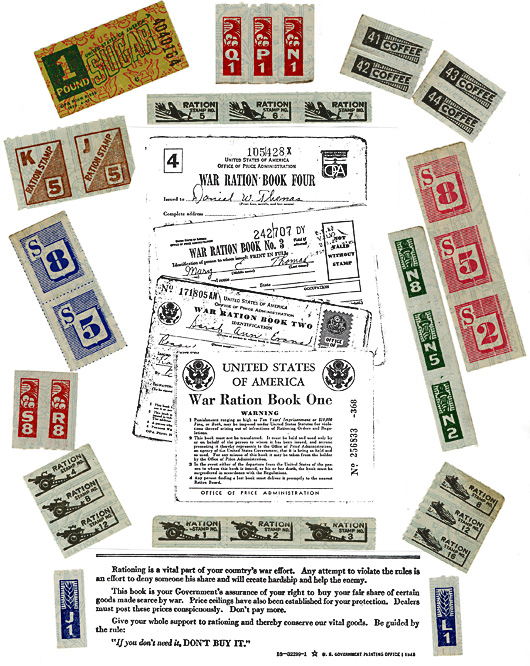 Ration
books
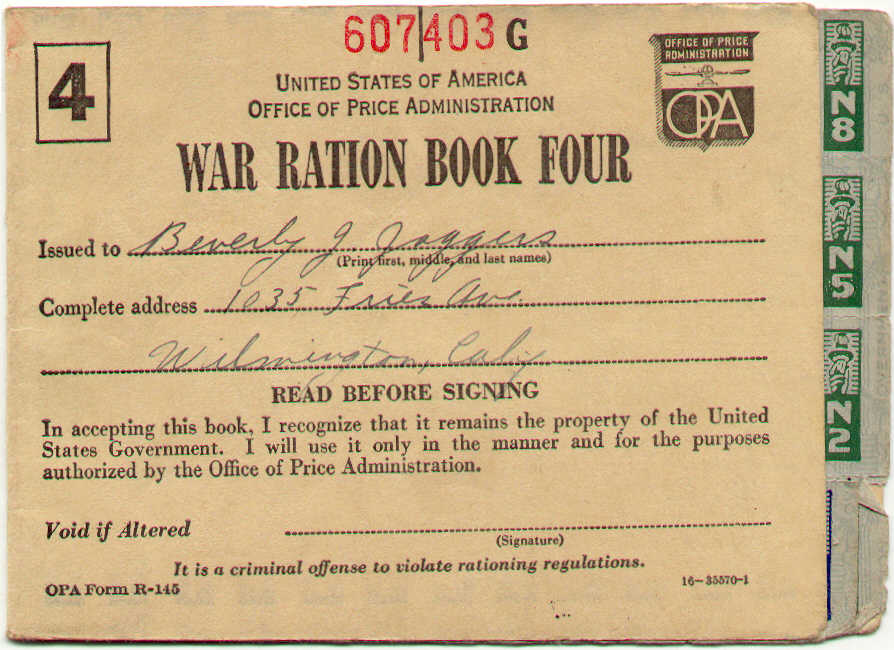 3. Labor groups made no-strike pledges, but some wildcat strikes broke out, particularly among miners. 
		a. Except for brief work stoppages, 	American workers chose not to 	strike (less than 1% of working 	time during the war was lost, a 	record better than England's).
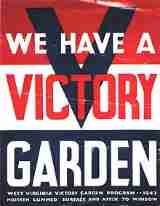 4. Farm income doubled, as in World War I.   Victory gardens were replanted. 
5. Industries switched to war production very quickly. One ship was completed by Henry Kaiser's workers in five days.
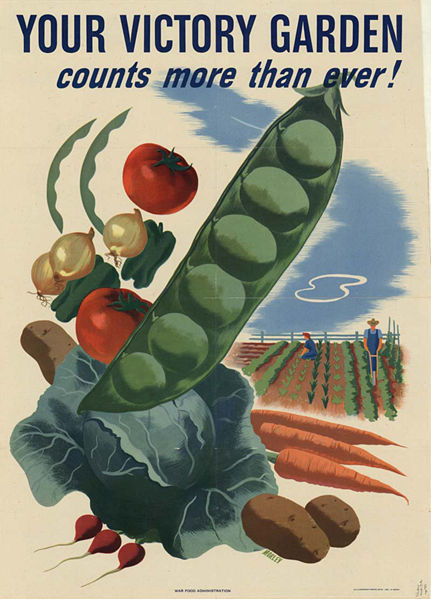 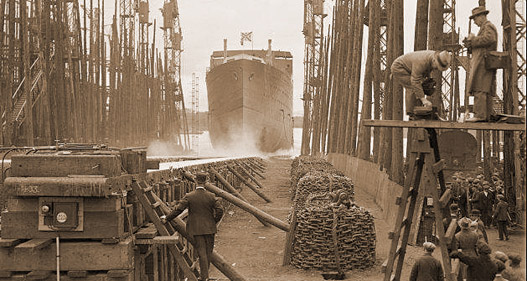 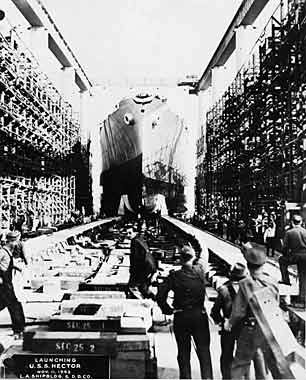 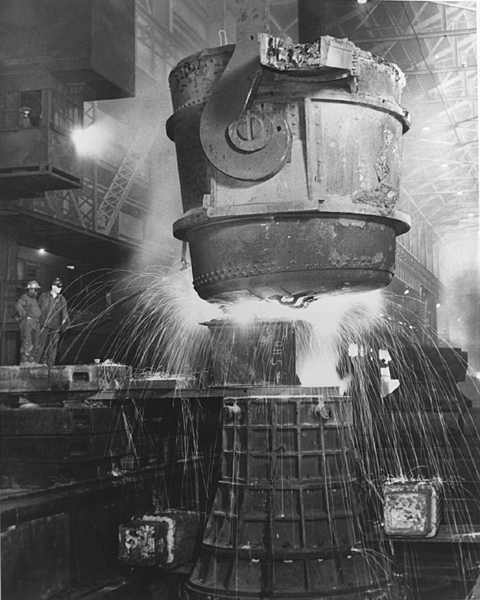 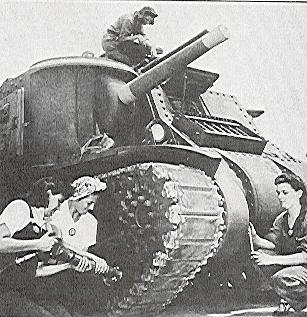 B. Women in the Work Force 
	1. Women joined the armed forces in record numbers, though not in combat roles. Most took clerical jobs in the various branches (WAVES and WAACS).
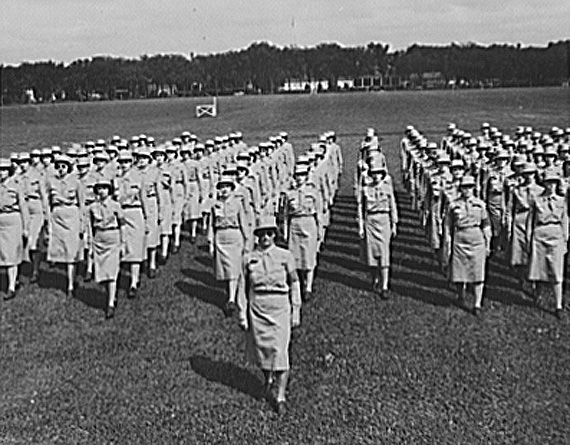 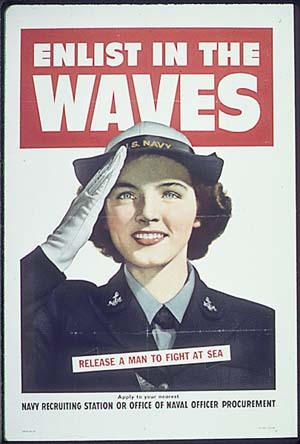 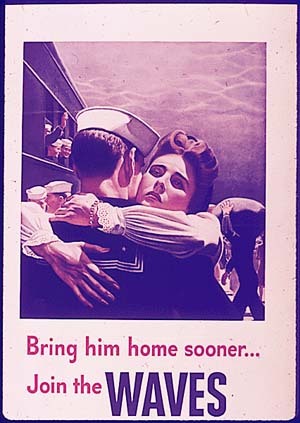 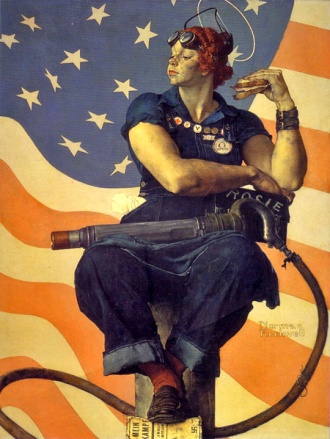 2. Women (characterized as "Rosie the Riveter") took many jobs in heavy industry, such as shipbuilding and aircraft production.
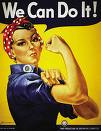 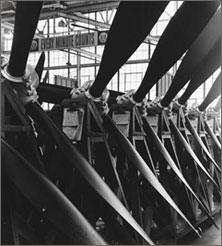 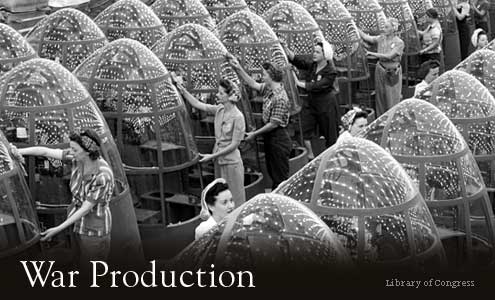 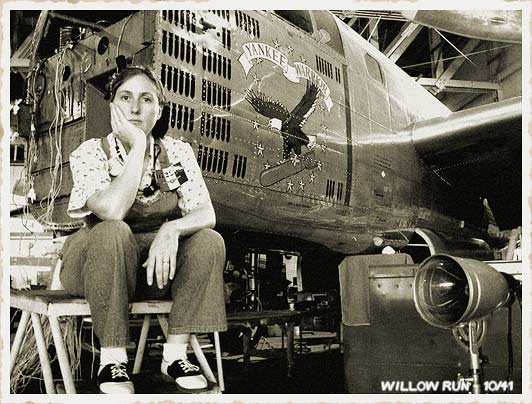 3. Popular opinion opposed women working and some private contractors refused to hire women. 
		a. Office of War Information 	supported a domestic propaganda 	campaign to make women's work 	seem patriotic. 
 		b. Between 1941 and 1945, 6.5 	million women entered the work 	force, a 57% increase.
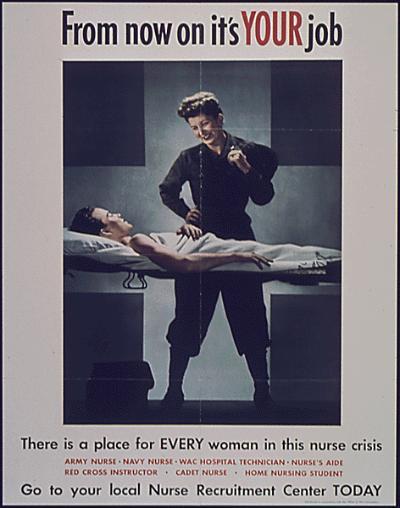 C. Propaganda 
	1. As in World War I, the government promoted pro-war messages.   	 a. The “Why We Fight” movie 	series by Frank Capra was 	produced by the gov’t and was 	very popular.
 		b. Commercial movies were 	blatantly patriotic and emphasized 	the “melting pot” nature of 	American forces.
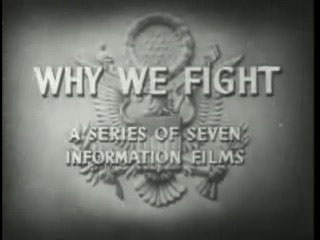 2. While Nazis and Japanese were portrayed as ruthless barbarians, Italians were treated more generously in films and written propaganda.   	a. FDR wanted to de-emphasize 	anti-German hysteria and 	distinguished between Nazis and 	other Germans.
b. Nazi stupidity became a 	common stereotype, as viewers 	were encouraged to laugh at 	Hitler and his followers. 
		 c. Japanese were portrayed as 	subhuman, partly in response to 	atrocities committed by the 	Japanese and partly because of 	racism.
D. Civil Rights Issues 
	1. On the West Coast Japanese-Americans were arrested, housed in concentration camps, and forced to endure the length of the war in 						remote locations 					(Topaz, UT e.g.)
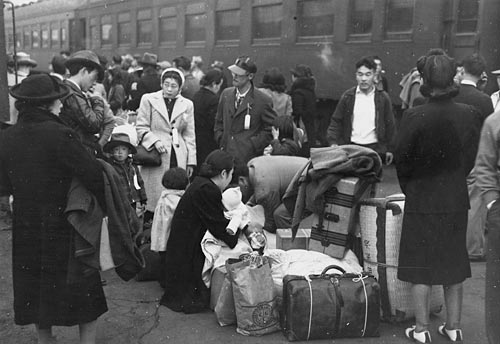 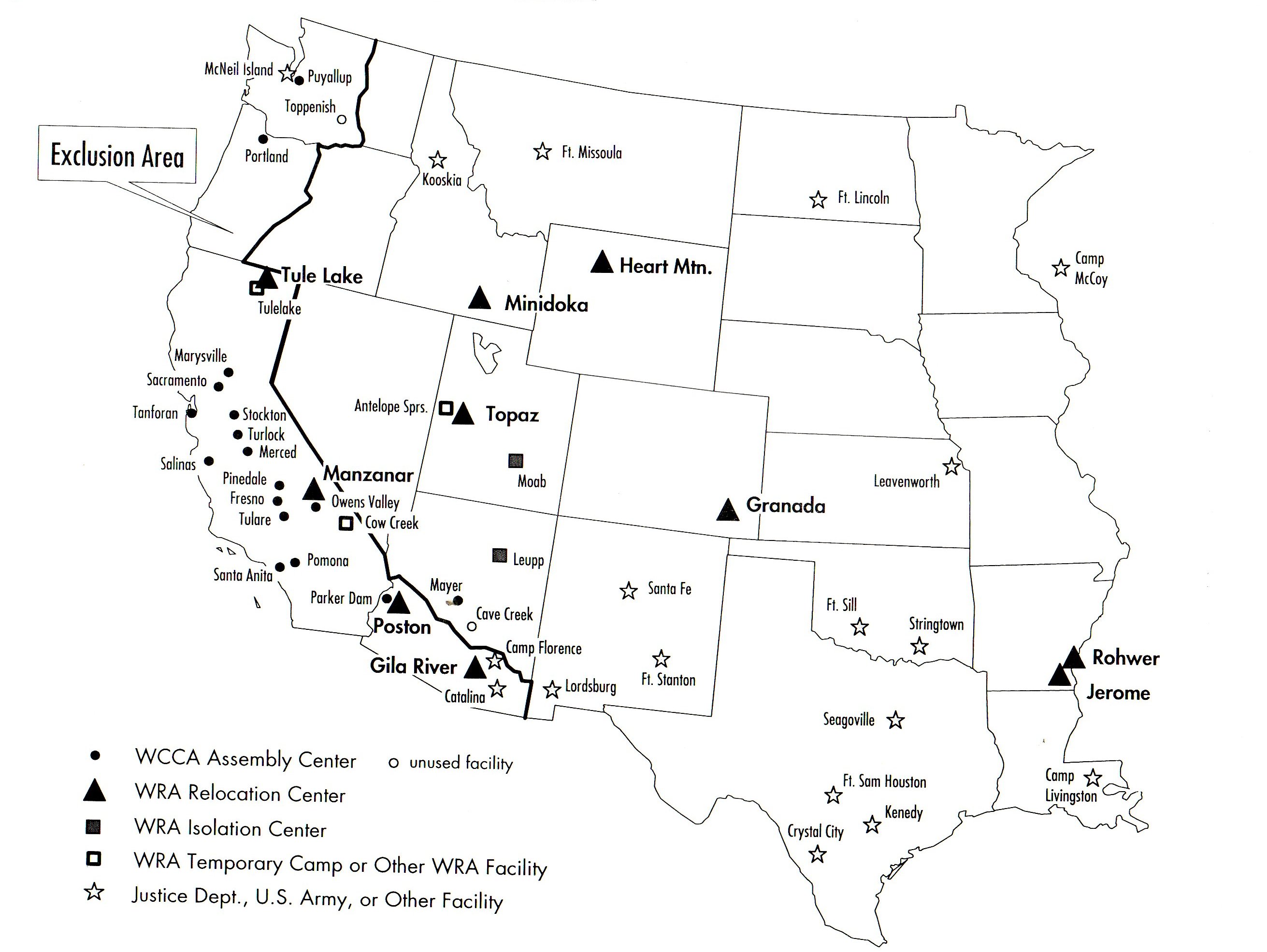 bbbb
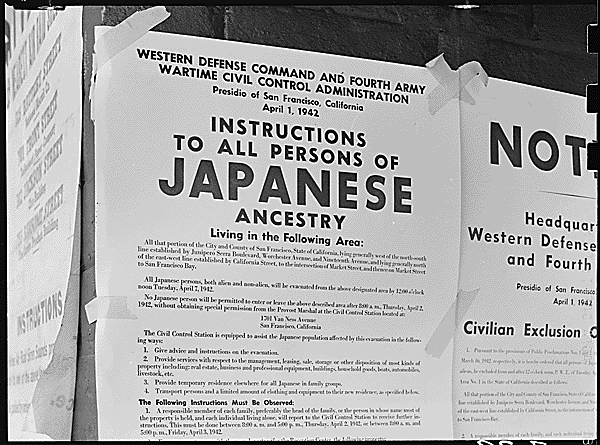 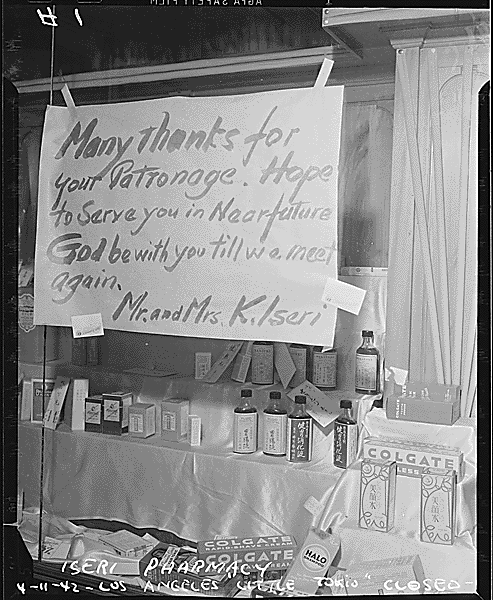 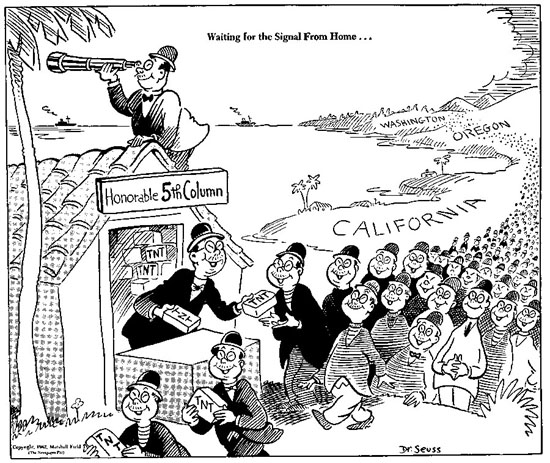 a. Executive Order 9066 (1942) 	required the internment and 	relocation of all Japanese in the 	Western U.S. 
		b. In the 1944 Korematsu decision, 	the Supreme Court upheld the 			relocation on the grounds of 			military necessity.
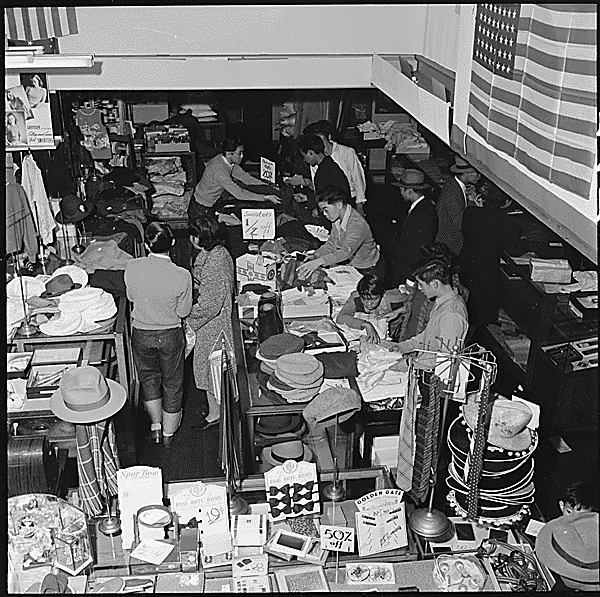 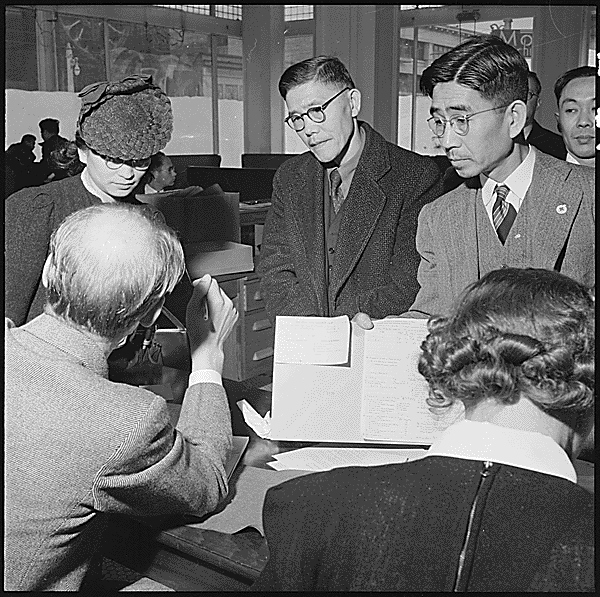 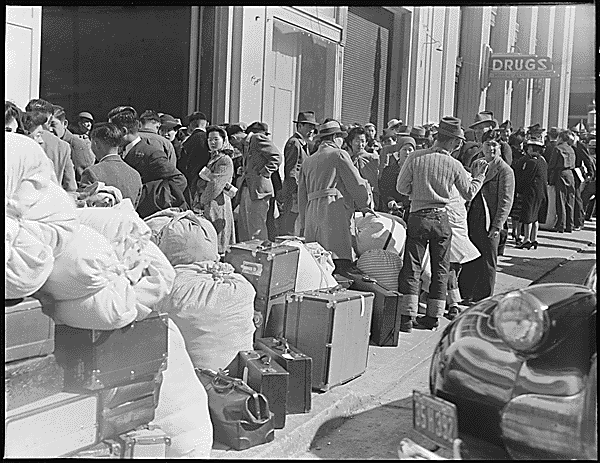 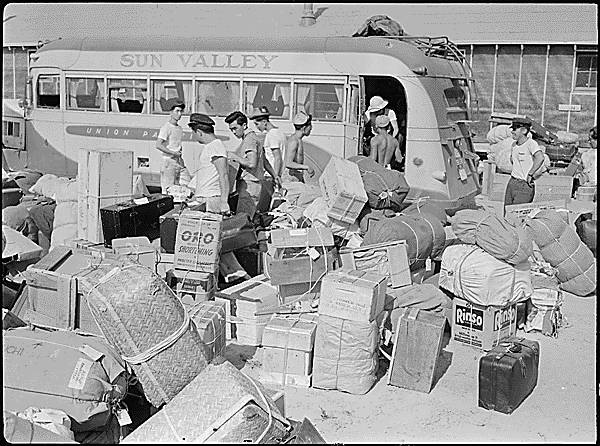 Junior high school students at Tule Lake, CA.
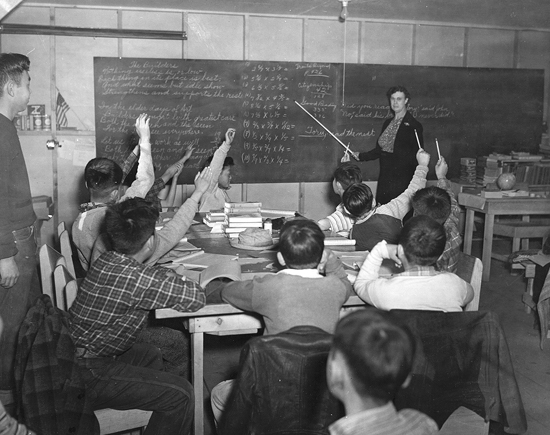 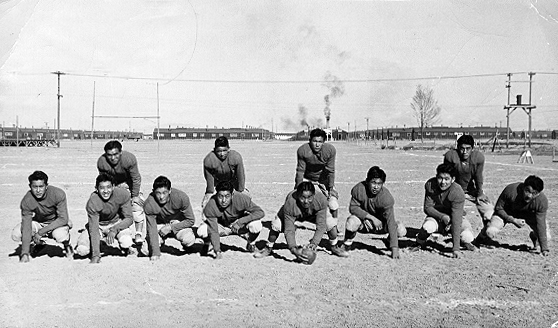 Topaz internment camp high school football team.
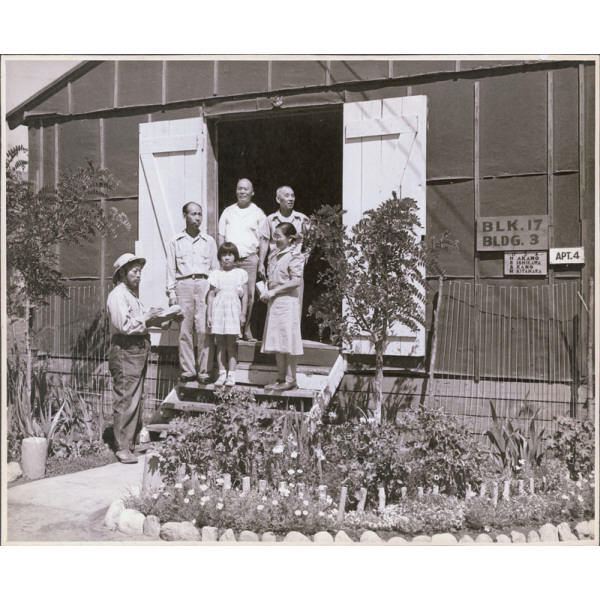 One of the most stunning ironies in this denial of American civil liberties was articulated by an internee who, when told that the Japanese were put in those camps for their own protection, countered,
 "If we were put there for our protection, why were the guns at the guard towers pointed inward, instead of outward?"
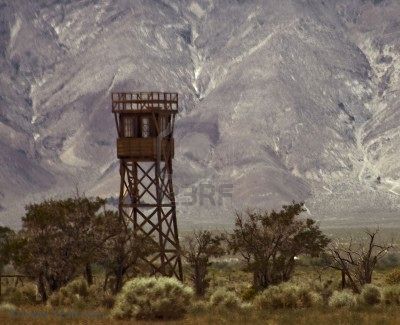 During the Reagan-Bush years Congress moved toward the passage of Public Law 100-383 in 1988.
It acknowledged the injustice of the internment policy, apologized for it, and provided a $20,000 cash payment to each person who was interned.
c. Despite this treatment, 18,000 	Nisei volunteered for military 	service.  Nisei regiments earned a 	high number of decorations.
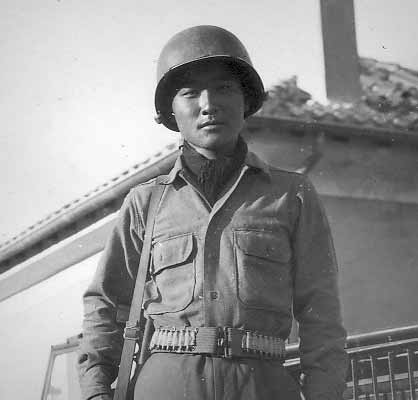 2. African-Americans challenged race prejudice during the war in several ways. 	a. Civil rights organizations 	expanded their membership 	during the war. 
		b. Repudiation of Nazi racism by 	the U.S. strengthened civil rights 	efforts.
c. African-Americans were not allowed 	to serve in integrated units. 
		 d. Many African American units served 	with distinction and were recognized for 	their bravery in battle, like the Tuskegee 	Airmen
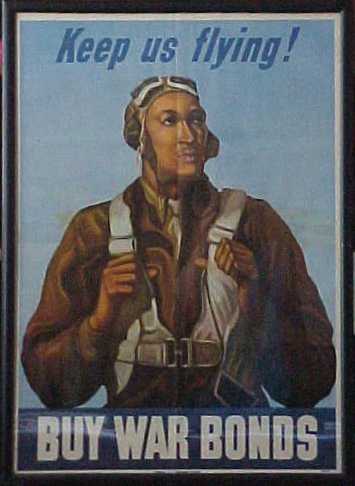 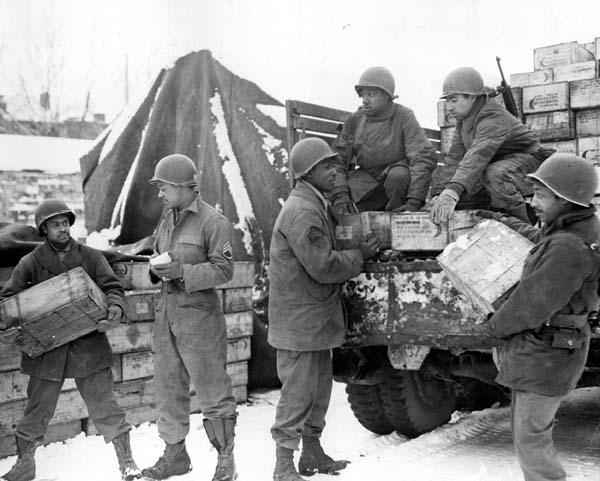 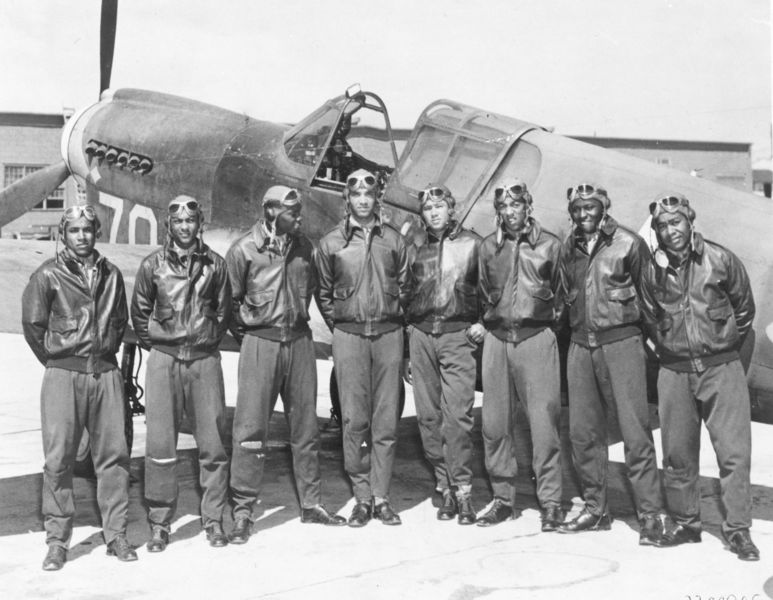 3. Mexican-Americans, particularly in California, faced segregated housing, high unemployment, and low wages. 
  		a. Pachuco gangs of young 	Mexican-Americans, wearing zoot 	suits, challenged conformity to 	white standards. 


		 Zoot Suit explanation
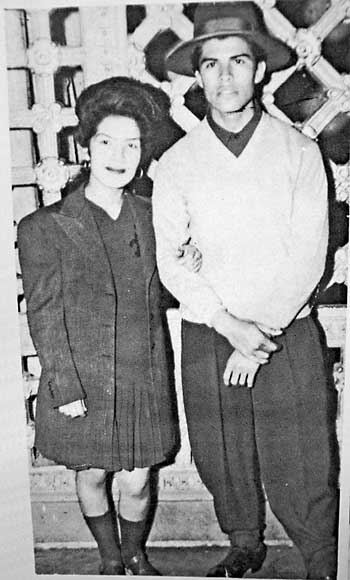 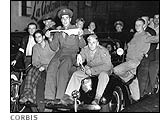 b. Zoot Suit Riots broke out in 		Los Angeles in 1943 as 	servicemen and Mexican-	Americans fought for four days. 
		c. Many Mexican Americans also 	fought in the war, but not in 	segregated units.
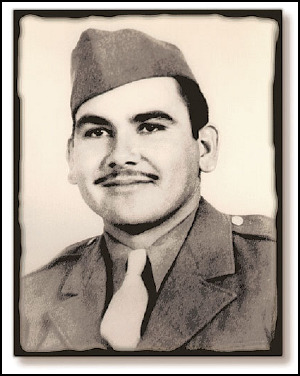 4. Native Americans served in proportionately high numbers in the military.
	a. Windtalkers- The communication codes of the Navajo were used very effectively(oral, not written language; impossible for the Japanese to break).
	On Iwo Jima, the Marines fought an entrenched enemy, from one end of the island to the other.  During the first 48 hours on Iwo Jima, 6 Code Talkers, working 24-hour shifts, sent and received over 800 messages, all without error.   Major Howard, the 5th Marines Division Signal Officer, stated succinctly that, 'Were it not for the Navajos, the Marines would have never taken the island.'
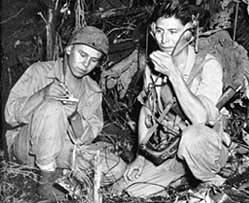 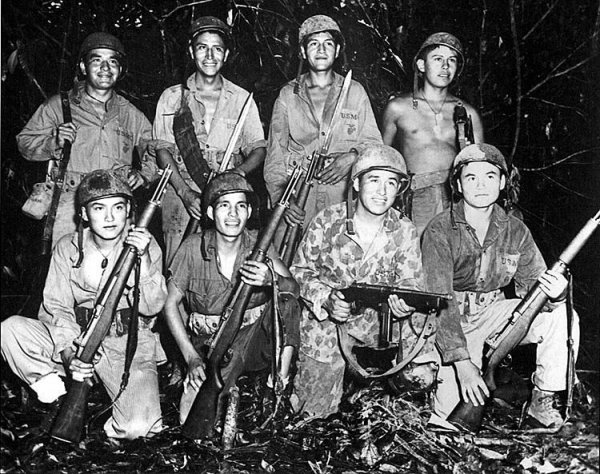 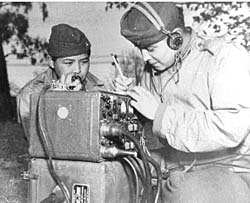 II. Major Battles and Military Turning Points
A. North Africa Mussolini had invaded the Allied colonies of Africa and Britain attempted to regain them.
	1. El Alamein – German forces threatening to seize Egypt and the Suez Canal were defeated by the British.
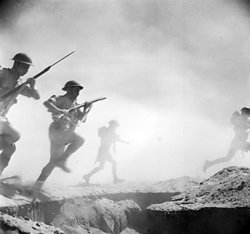 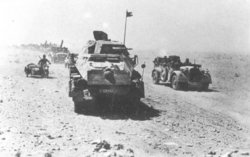 2. This defeat prevented Hitler from gaining access to Middle Eastern oil supplies and potentially attacking the Soviet Union from the South.
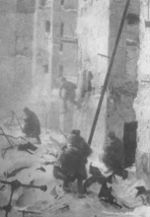 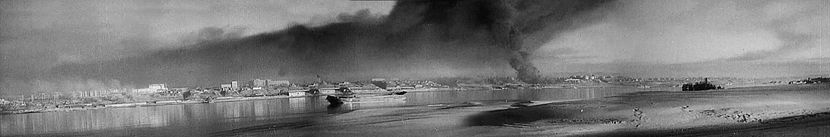 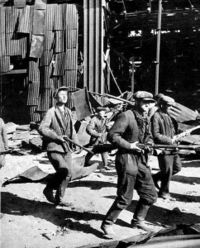 B. Europe
	1. Stalingrad—Hundreds of thousands of German soldiers were killed or captured in a months-long siege of the Russian city of Stalingrad.
	2. This defeat prevented Germany from seizing the Soviet oil fields and turned the tide against Germany in the East.
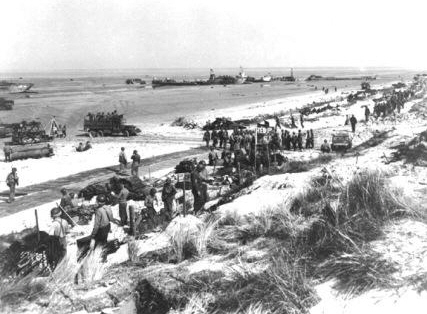 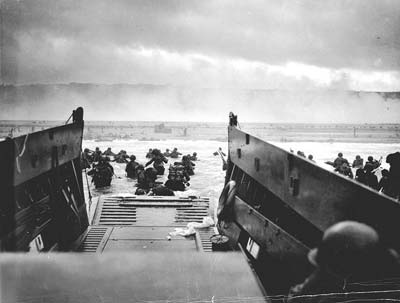 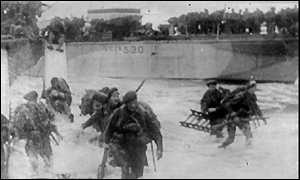 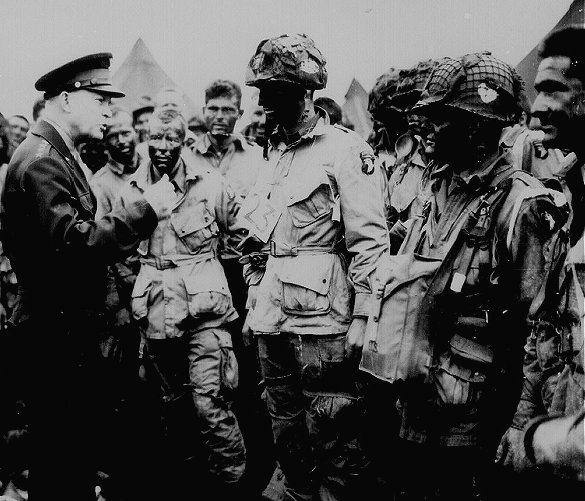 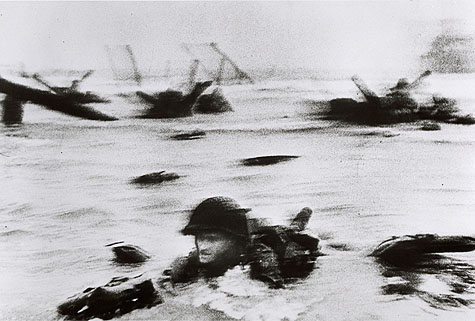 3. Normandy Landings (D-Day)—American and Allied troops under Eisenhower landed in German-occupied France on June 6, 1944.
	4. Despite intense German opposition and heavy American casualties, the landings succeeded and the liberation of western Europe from Hitler had begun.
[Speaker Notes: Robert Capa[American soldier landing on Omaha Beach, D-day, Normandy, France], June 6, 1944Gelatin silver print© Cornell CapaInternational Center of Photography]
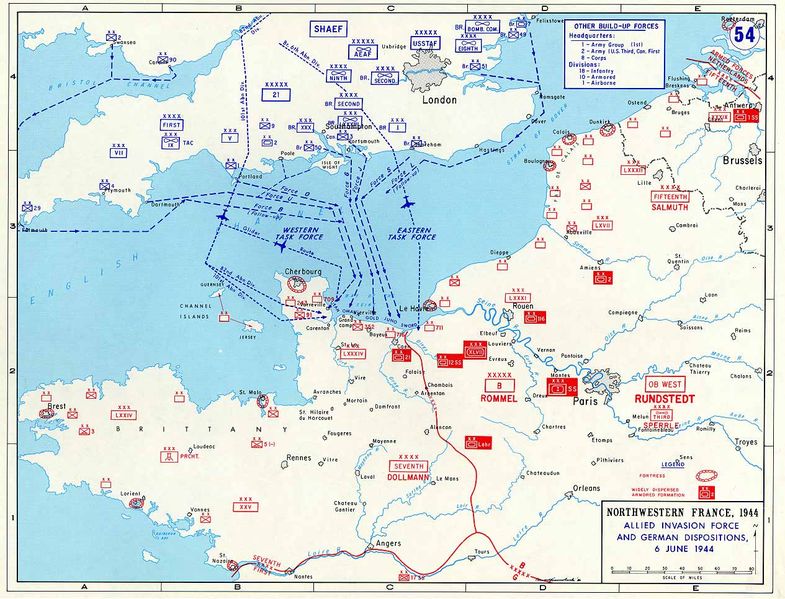 Calais
As you can see
by the symbols
most of Hitler’s
defenses were
here
Normandy
Juno
Beach
Utah
beach
Omaha
Beach
Gold
Beach
Sword
Beach
5. The Germans will make one major attempt to stop the Allied advance at the Battle of the Bulge.
		a. The counterattack will eventually be 	stopped by American bombers and the 	troops will continue to move to 	Berlin.
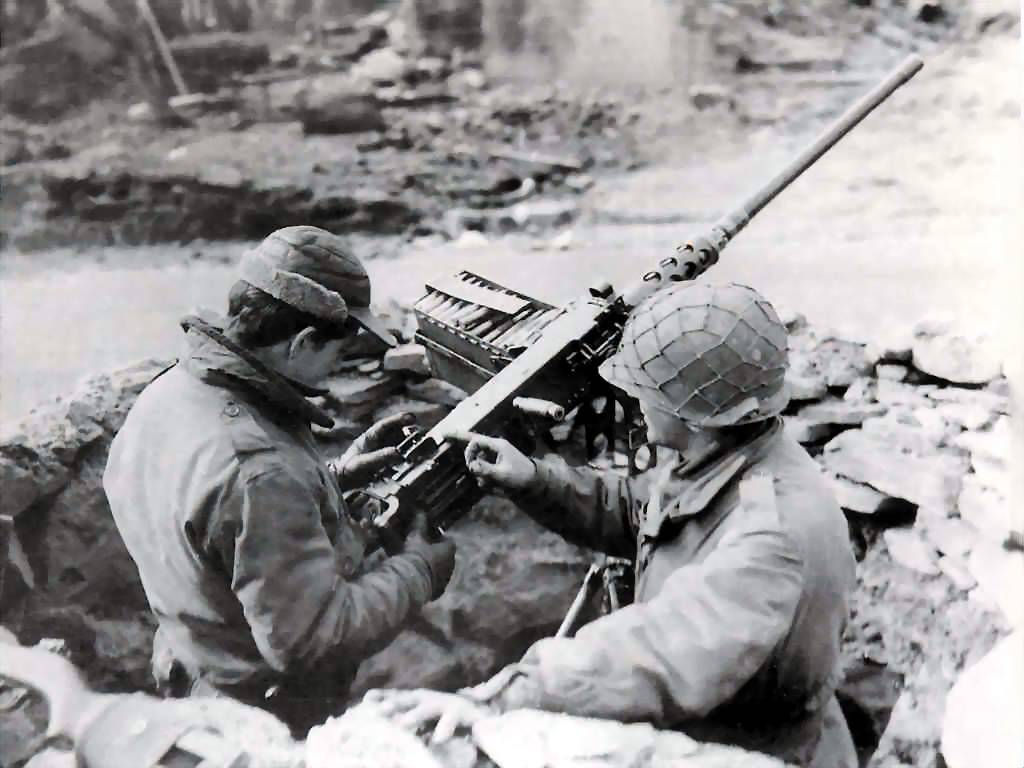 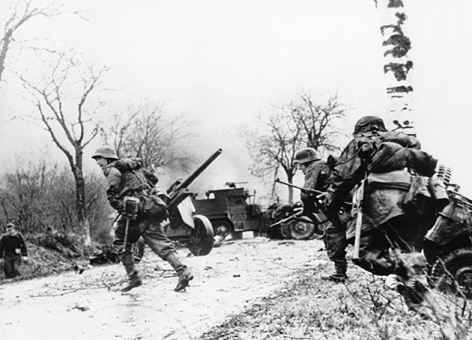 6. By April of 1945 the German Third Reich was in ruins, the Soviets were occupying most of Eastern Germany and the British and Americans were right behind them.
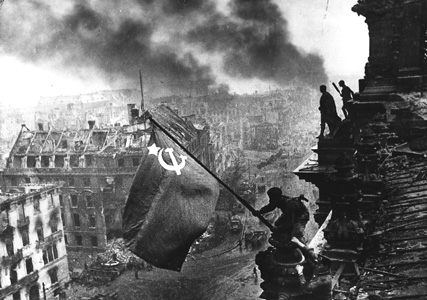 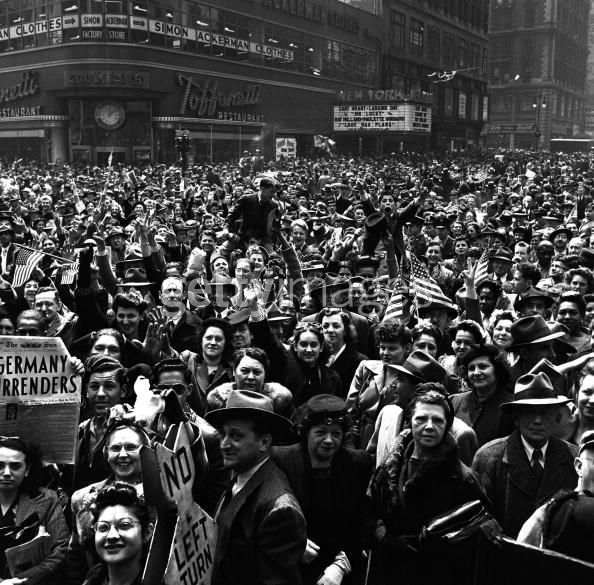 a. Hitler and his closest supporters committed suicide on April 30th.  The war was over.
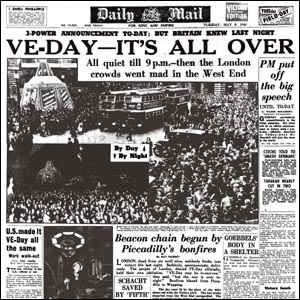 C. Pacific
	1. Midway—In the “Miracle of Midway,” American naval forces defeated a much larger Japanese force as it prepared to 	seize Midway Island in June 1942.
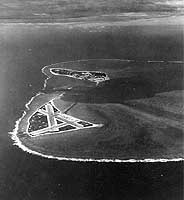 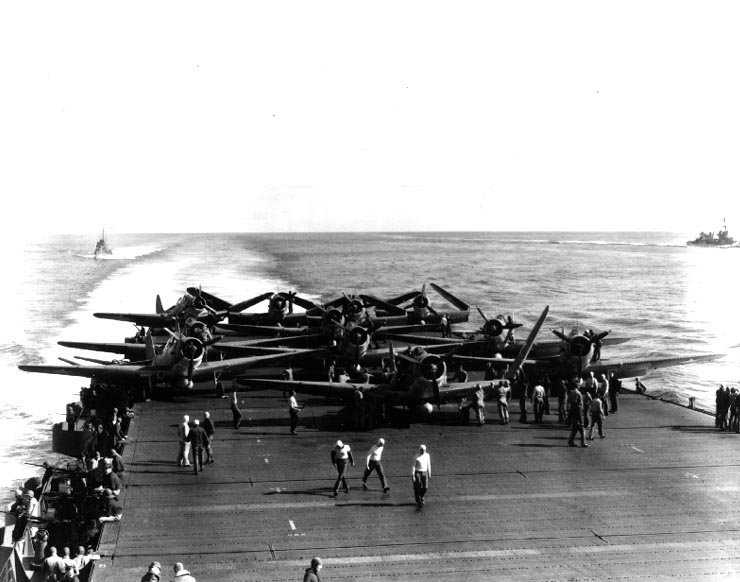 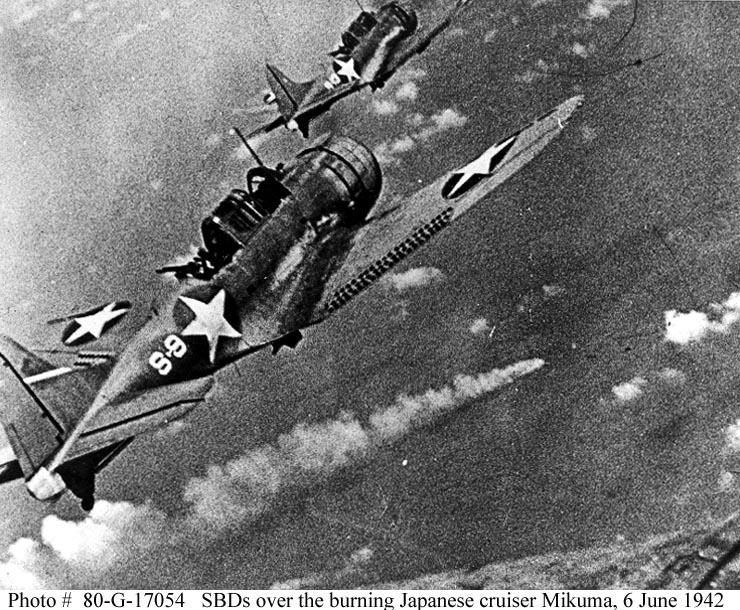 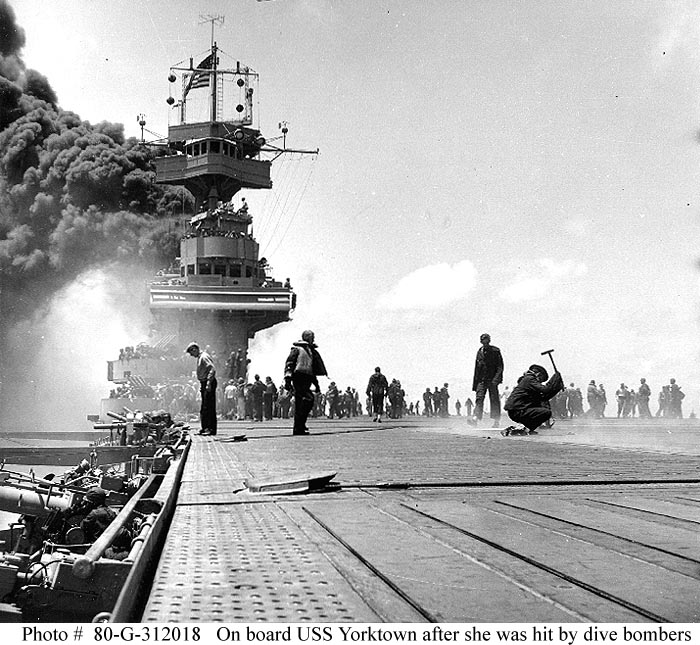 a. Coming only a few months after 	Pearl Harbor, a Japanese victory at 	Midway would have enabled Japan 	to invade Hawaii.
		b. The American victory at Midway 	ended the Japanese threat to 	Hawaii and began a series of 	American victories in the 	“island hopping” campaign that 	carried the war closer and closer 	to Japan.
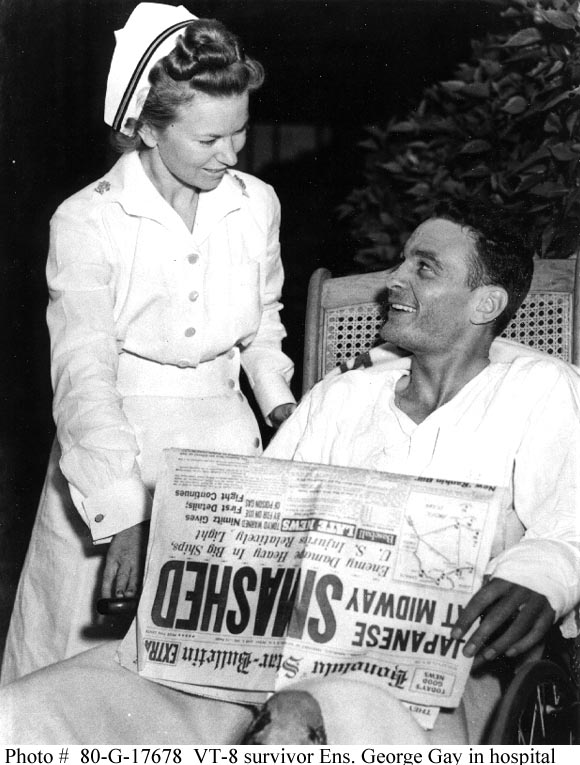 2. Iwo Jima and Okinawa—The invasions of the islands of Iwo Jima and Okinawa in the spring of 1945, were the first US troops on Japanese soil and brought our forces closer to mainland Japan.
		a. Both invasions cost thousands 	of US 	lives and even more Japanese lives, as 	Japanese soldiers fought fiercely 	over 	every square inch of the islands and 	Japanese soldiers and civilians 	committed suicide rather than 	surrender.
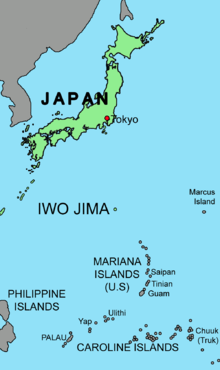 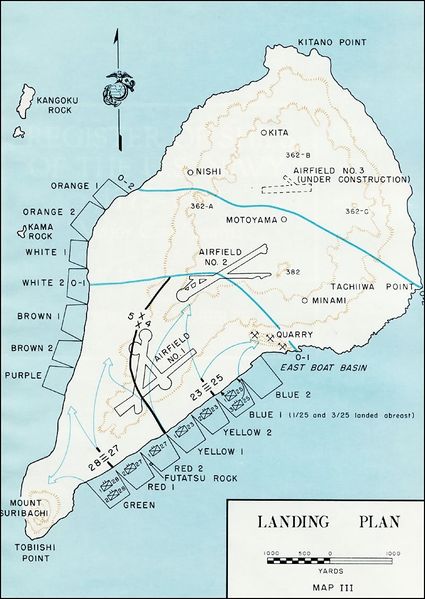 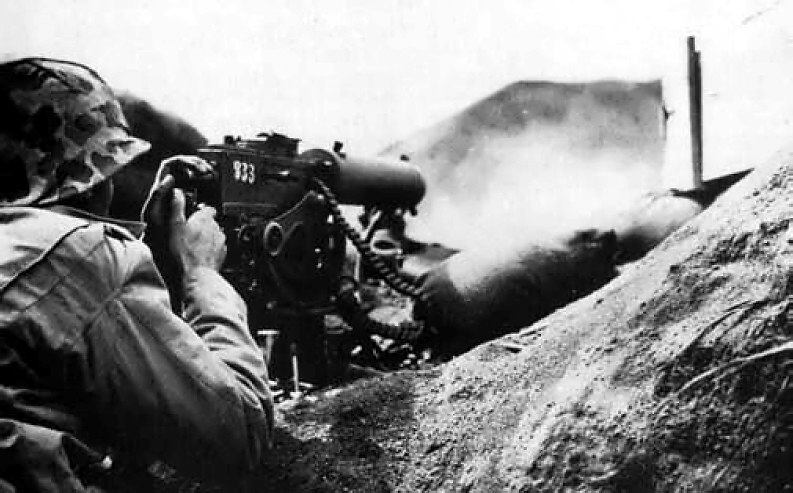 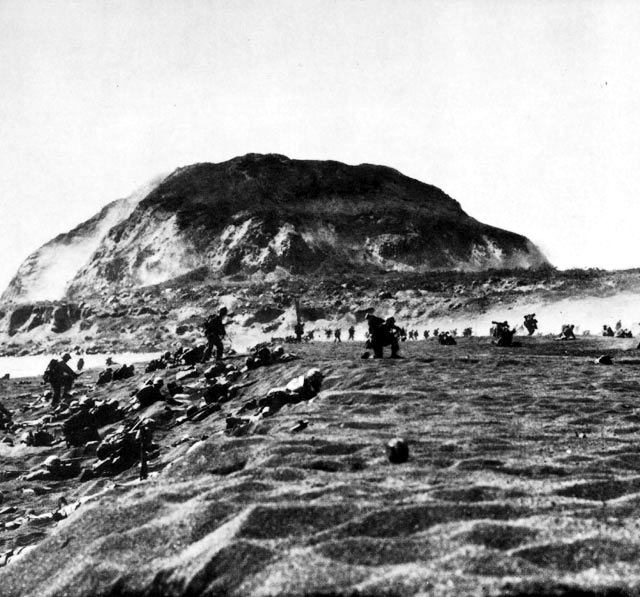 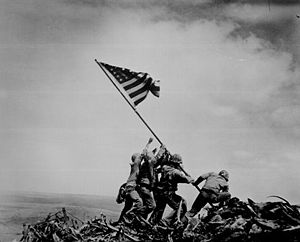 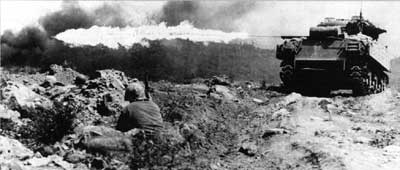 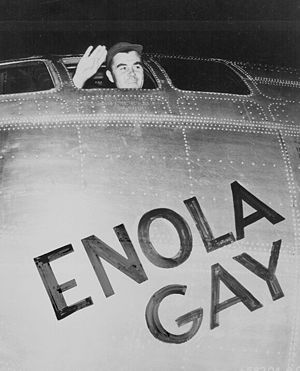 3. Use of the Atomic Bomb—Facing huge casualties on both sides if US forces had to invade Japan itself, President Truman ordered the use of atomic bombs on the cities of Hiroshima and Nagasaki to force the Japanese to surrender.
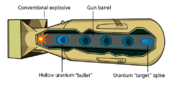 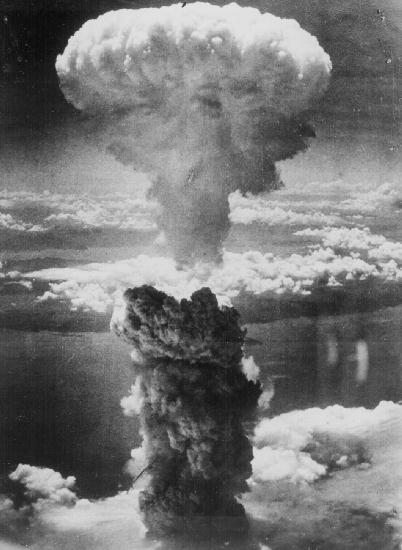 a. Hundreds of thousands of 	people were  killed in both cities.
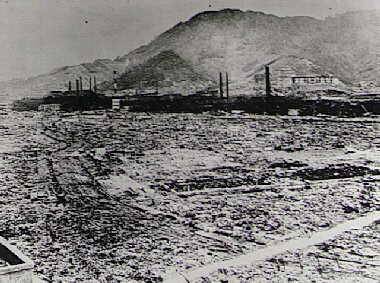 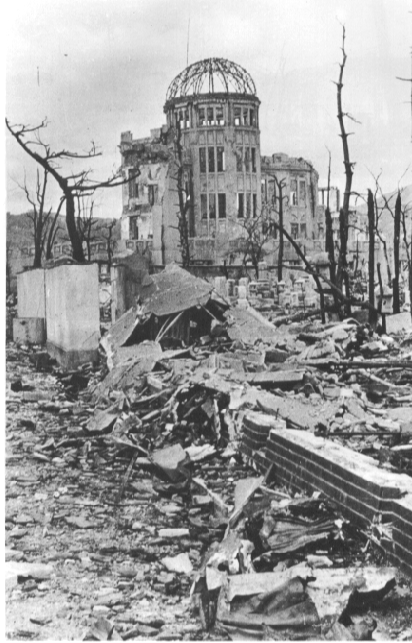 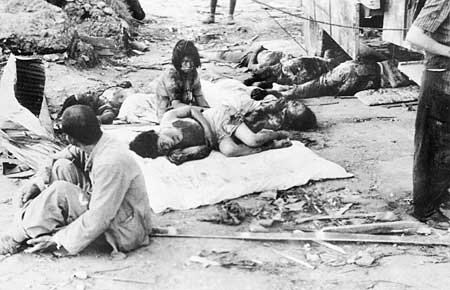 4. Shortly after the bombs were used, the Japanese leaders surrendered, avoiding the need for American forces to invade Japan.
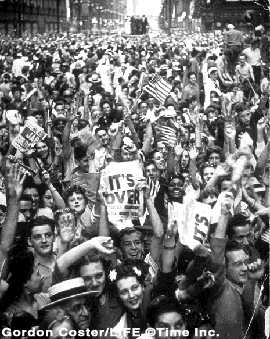 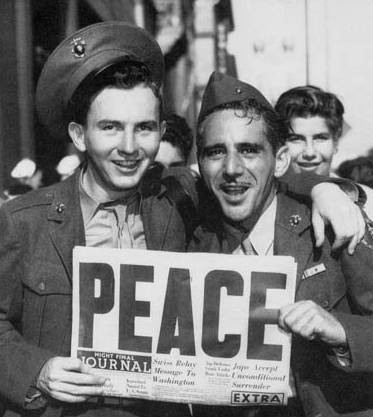 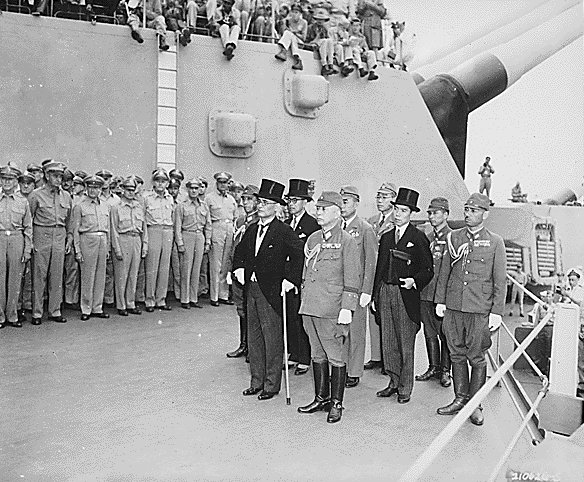 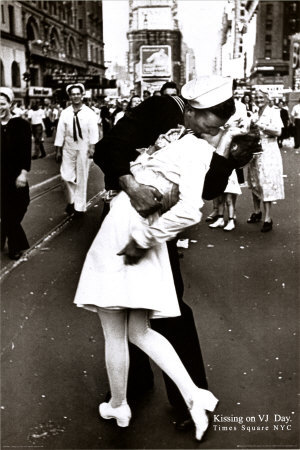 IV. Atrocities of War
A. The conduct of war often reflects the social and moral codes of a nation.
B. The treatment of prisoners of war often reflected the savage nature of conflict and the cultural norms of the nation. 
	1. The treatment of prisoners of war in the Pacific Theater often reflected the savagery of the fighting there.
a. In the Bataan Death March, 	American POWs suffered brutal 	treatment by the Japanese after 	the surrender of the Philippines
		b. Japanese soldiers often 	committed suicide rather than 	surrender.
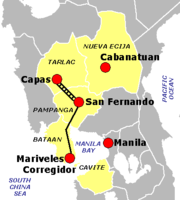 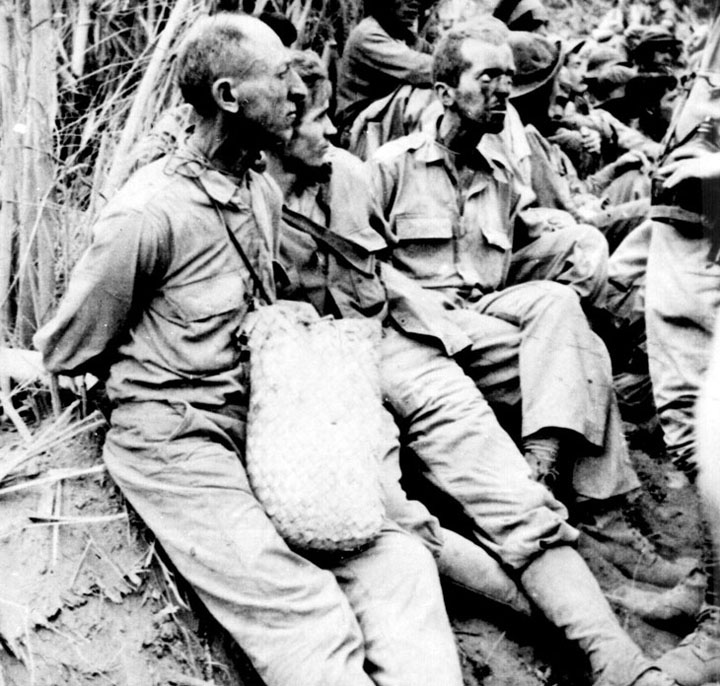 2. The treatment of prisoners in Europe more closely followed the ideas of the Geneva Convention.
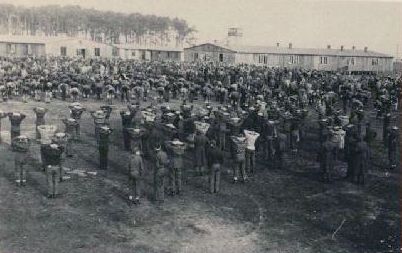 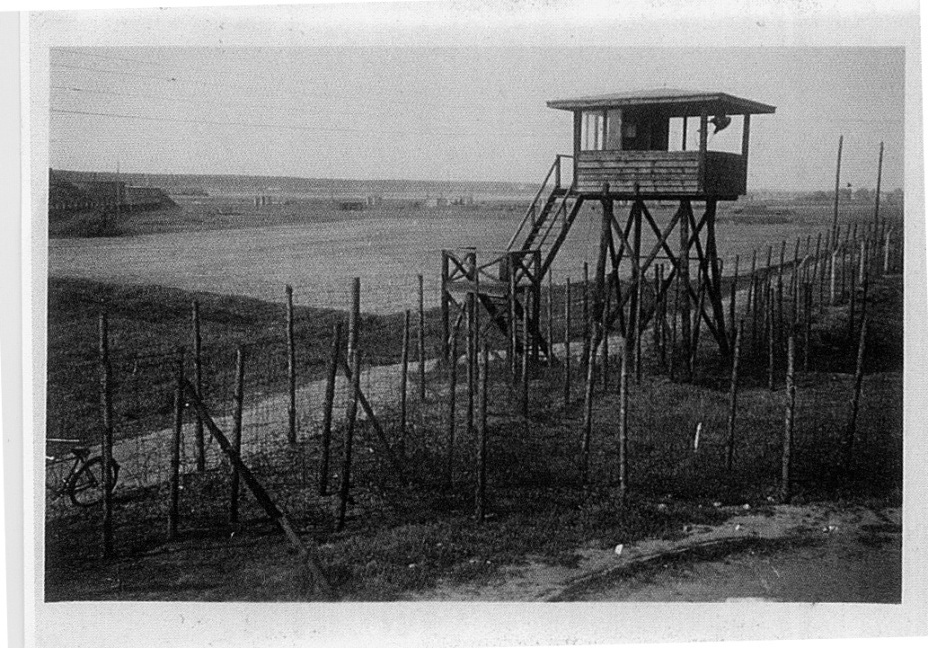 C. The Geneva Conventions were supposed to ensure the humane treatment of prisoners of war by establishing rules to be followed by all nations- but we can see that not all nations follow them..
D. The Holocaust- the genocide of millions of people by the Nazis to ethnically or politically cleanse Europe.
1. “The Final Solution”—Germany debated what to do about the “Jewish question” and finally decided to exterminate all Jews.
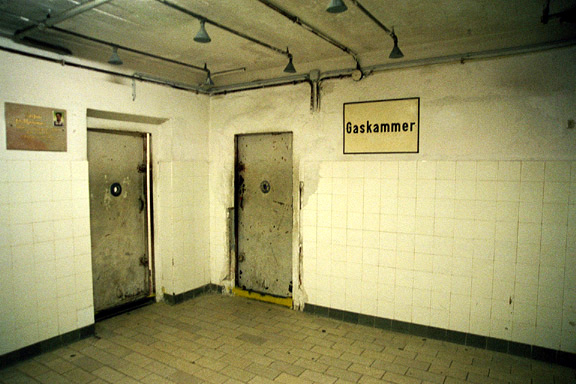 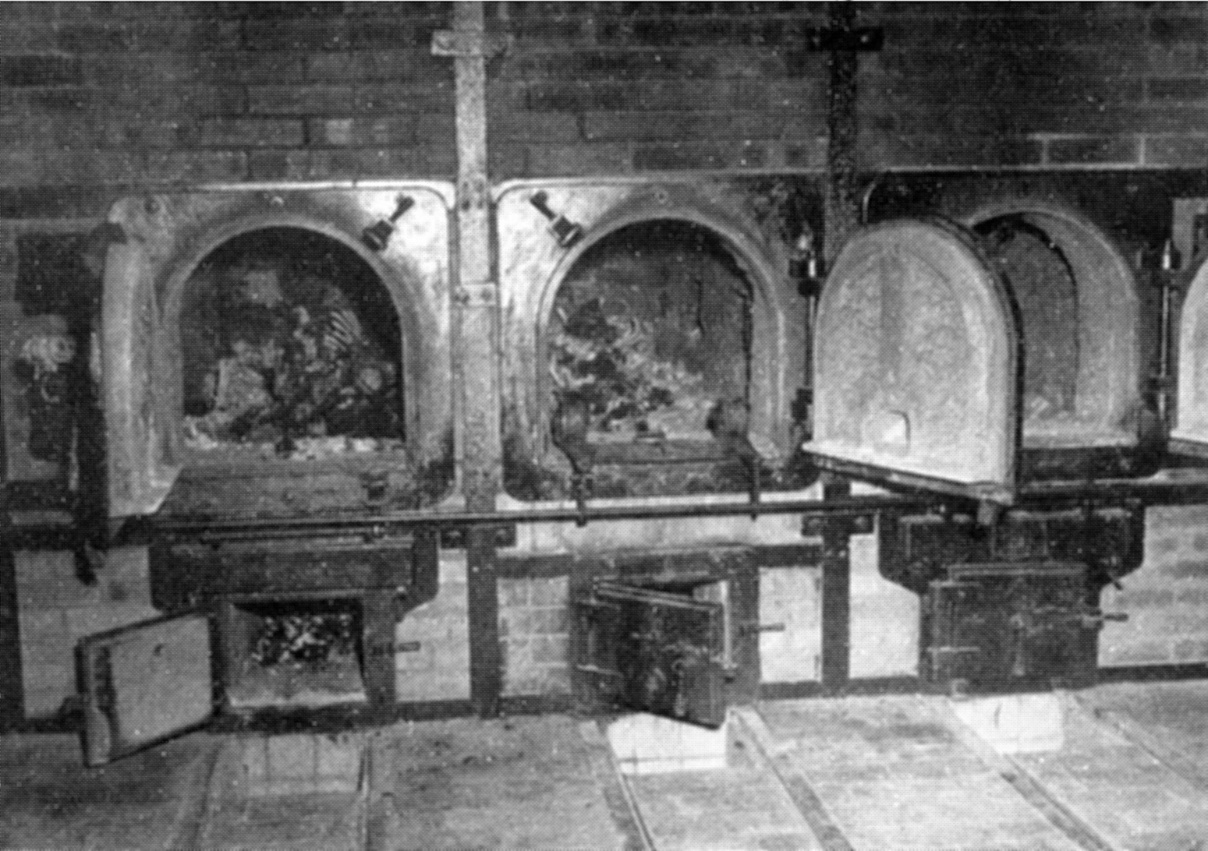 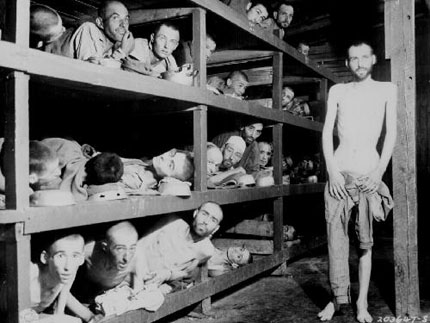 2. There were many groups sent to the concentration and death camps:
					a. Jews 
					b. Poles
					c. Slavs
					d. Gypsies
					e. “Undesirables” 					(homosexuals, 						mentally ill, political 				dissidents)
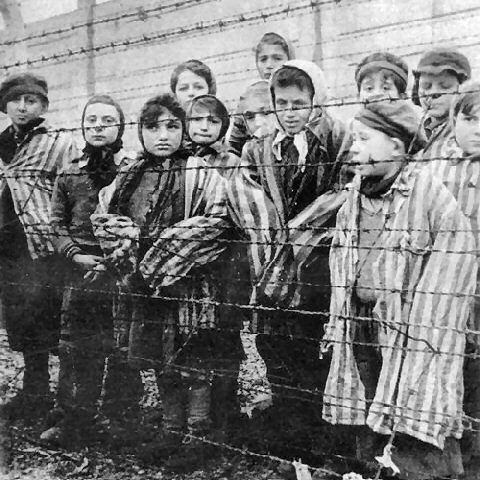 3. The brutality of the Holocaust led to increased demand for a Jewish homeland.
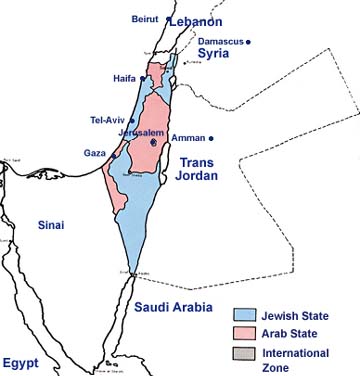 3. Significance
a. Trials were held for War Crimes in Tokyo and in Nuremburg.
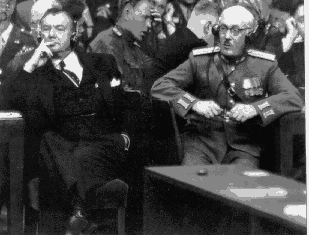 “What is shocking about Nuremberg is  the ordinariness of the defendants: men who may be good fathers, kind to animals, even unassuming--yet committed unspeakable crimes.”			-Douglas O. Linder
b. The Nuremberg trials emphasized 	individual responsibility for actions 	during a war, regardless of orders 	received.
Chief prosecutors for the U.S. and the Soviet Union
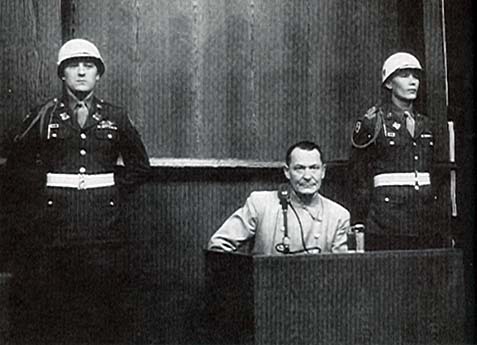 As Director of the Four Year Plan, Hermann Goering bore responsibility for the elimination of Jews from political life and for the destruction and takeover of Jewish businesses and property.
c. This first time that the actions 	of soldiers might be considered a crime after a war was over.
IV. Results of the War
A.  World War II solidified America’s role as a global power and would start a series of social changes and reforms that would occupy the US for the remainder of the 20th century.
B. Women entered into previously male job roles as African Americans and others struggled to obtain desegregation of the armed forces and end discriminatory hiring practices.
C. The post-war struggle for power left the world split between communism and non-communism on a political, social and economic divide, the “Cold War”.
D. The world learned its lessons and after this war no one country was punished, instead the focus was on reconstruction and rebuilding.